Значение теории химического строенияА.М.Бутлерова
1.Доказала, что с помощью химических методов ( синтеза, разложения и других реакций) можно установить порядок соединения атомов в молекулах ( этим самым была доказана возможность познания строения вещества);
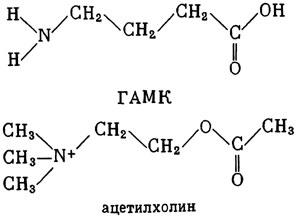 2. Дала возможность предвидеть свойства органических соединений на основании строения, синтезировать новые вещества, придерживаясь плана;
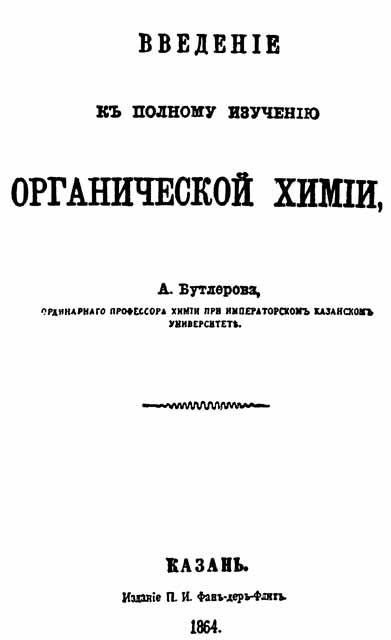 3.Позволила объяснить многообразие органических соединений;
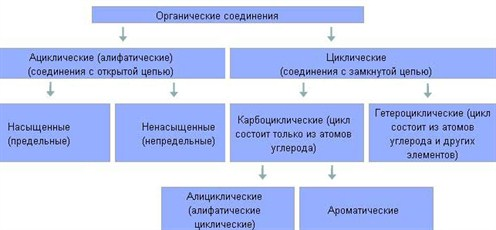 4.Дала мощный толчок синтезу органических соединений, развитию промышленности органического синтеза ( синтез спиртов, эфиров, красителей, лекарственных веществ и др.).
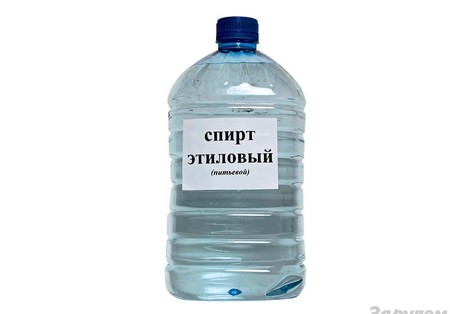 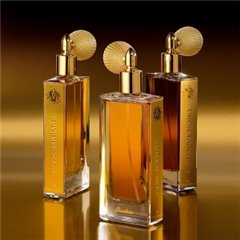 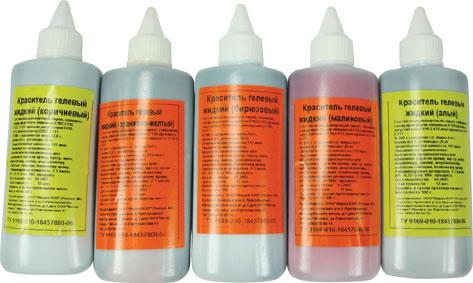 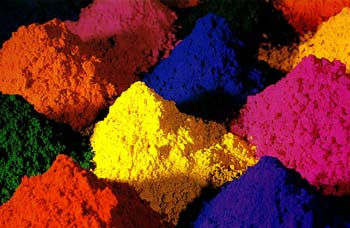 5.Творчески обобщила достижения в химии
Факты, не объясняемые существующими теориями, наиболее дороги для науки, от их разработки следует по преимуществу ожидать ее развития в ближайшем будущем.
М.А.Бутлеров
Спасибо за внимание